小目標②　災害時の食事・調理に関することを身につける
学習４
ライフライン遮断時の
調理・食事
学習４
②災害時を想定した食事を
考えることができる。
考えよう
しょくざい
カードに書かれた食材を使って、
　　　　　　　　
1食分のこんだてを考えてみよう。
じょうけん
[条件]
・電気、ガス、水は止まっています。

[ヒント]
・ライフラインが止まったら、キッチンの何が使え
　なかったかな？
→どんな食材が使えるか考えて、こんだてを考えよう！
※サイトの「食材・備品イラスト」を活用してください。
発表しよう
給食では・・・
ぼうさい　　　　　　　　　　れい
〈防災こんだての例〉
献立写真を貼ってください。
ほぞん　　　　  しょくざい
長期間保存できる食材で作っている！
おうちでも
〈パッククッキング〉
れいぞうこ
少ない水で調理でき、冷蔵庫のものを使わないレシピは、
かんたん
簡単に作ることができる。
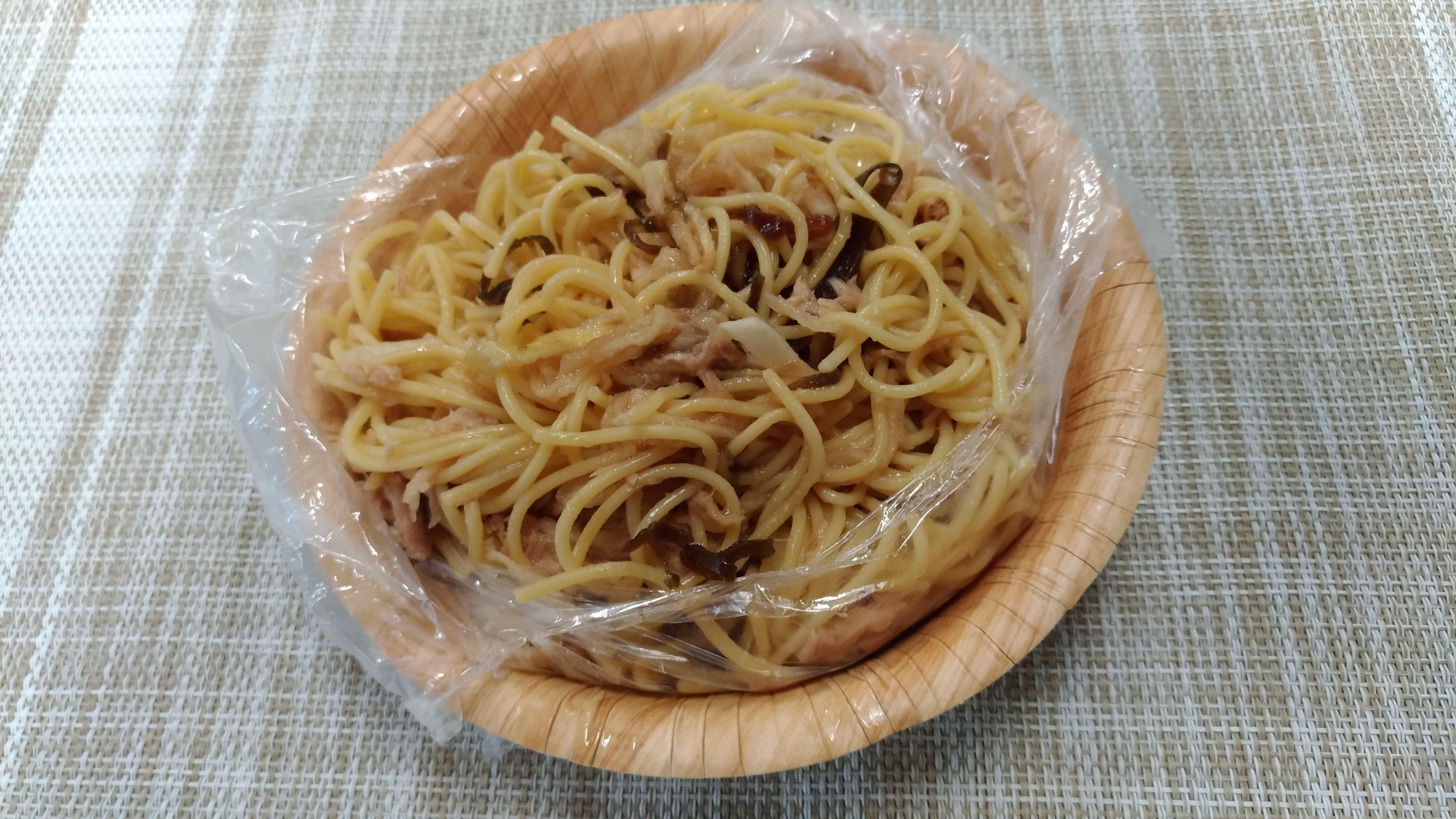 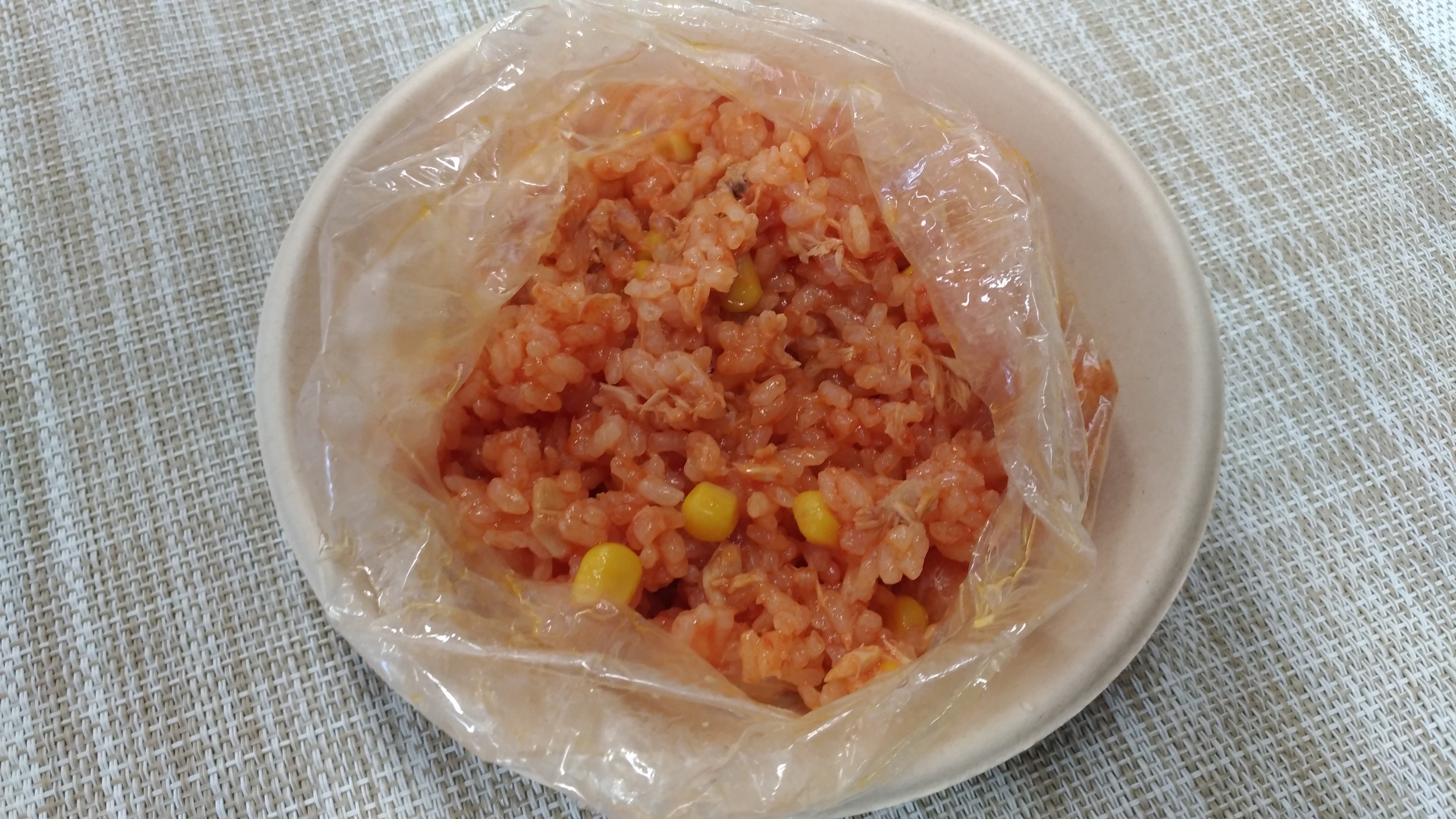 トマトジュースで作る
リゾット風ごはん
かんぶつ
乾物で作る和風パスタ
まとめ

・ライフラインが止まると、いつもの　
　調理ができなくなる。

    じょうおん　  ほぞん　　　　　 しょくざい
・常温で保存できる食材が役に立つ。